Da ili ne?
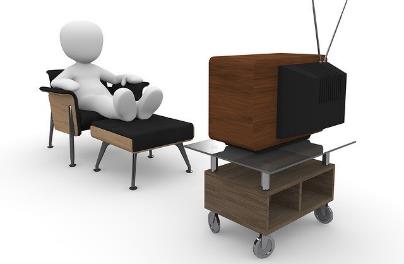 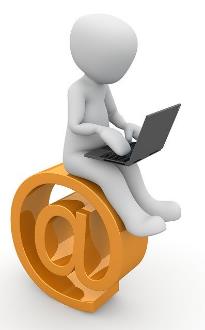 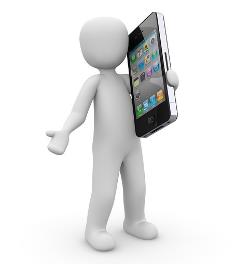 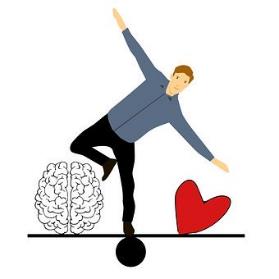 RAVNOTEŽA
Zdravlje je važno. 
Da bismo ostali zdravi, trebamo živjeti uravnoteženo.
U kojem omjeru se trebamo kretati  i odmarati?
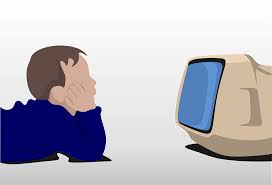 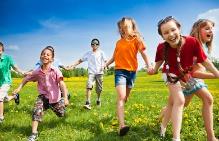 Koji bismo matematički znak napisali između kretanja i mirovanja?
=
Ravnoteža aktivnosti
ŠKOLA

TJELESNI

UŽINA
ZADAĆA

IGRA NA
ZRAKU

UŽINA

IGRA NA 
EKRANIMA

SPORT
DRUŽENJE 
U 
OBITELJI

VEČERA U
DRUŠTVU
ČITANJE
PRIČE

SPAVANJE
VJEŽBANJE

DORUČAK U
DRUŠTVU
RUČAK U 
DRUŠTVU
Ravnoteža aktivnosti
KRETANJE

IGRE NA 
EKRANIMA 20 MIN

UŽINA

KRETANJE

IGRE NA 
EKRANIMA 20 MIN
VEČERA U 
DRUŠTVU

DRUŽENJE 
U 
OBITELJI
VJEŽBANJE 

DORUČAK 
U DRUŠTVU
DRUŽENJE 
U OBITELJI

UŽINA

UČENJE I 
ČITANJE

SPORT
ČITANJE
PRIČE

SPAVANJE
RUČAK U 
DRUŠTVU
Ravnoteža aktivnosti
IGRA NA
ZRAKU

UŽINA

IGRA NA
EKRRANIMA
20 MIN

KRETANJE

SPORT
DRUŽENJE 
U OBITELJI

UŽINA

IGRA NA 
ZRAKU
VJEŽBANJE 
AKO ŽELIŠ

DORUČAK 
U DRUŠTVU
VEČERA U 
DRUŠTVU

DRUŽENJE 
U 
OBITELJI
ČITANJE
PRIČE

SPAVANJE
RUČAK U 
DRUŠTVU
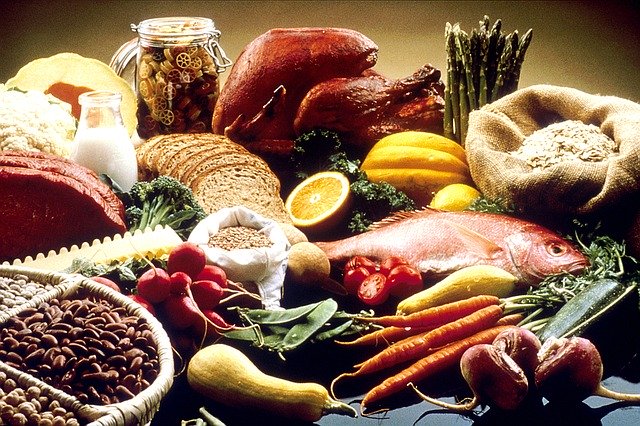 Ravnoteža obroka i hrane tijekom dana
Ivanov raspored
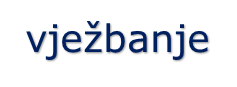 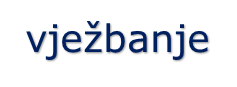 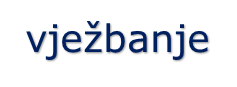 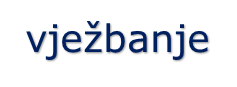 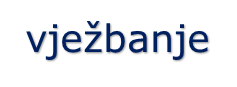 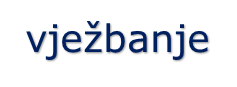 vježbanje
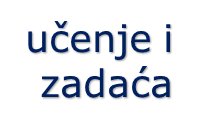 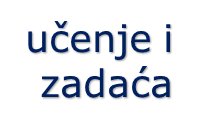 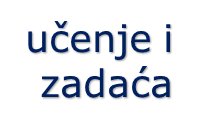 učenje i 
zadaća
učenje i zadaća
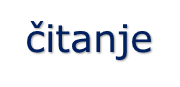 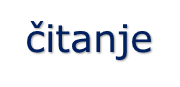 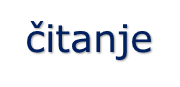 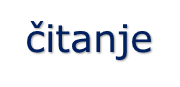 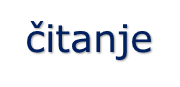 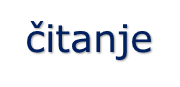 čitanje
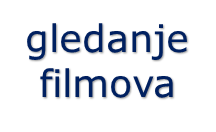 gledanje
filmova
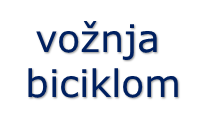 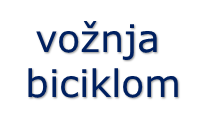 vožnja 
biciklom
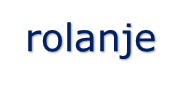 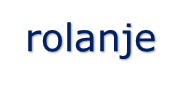 rolanje
šetnja
Što će Ivan raditi svaki dan?
Što će raditi samo vikendom?
Koliko će aktivnosti provoditi na svježem
zraku?
Doba dana i dani u tjednu –
  ravnoteža aktivnosti 
Spoji aktivnosti
Otkrij riječi
Poveži